5-07-2024
Porozumienie/ Umowa o dofinansowanie
Obowiązki Beneficjenta FERC
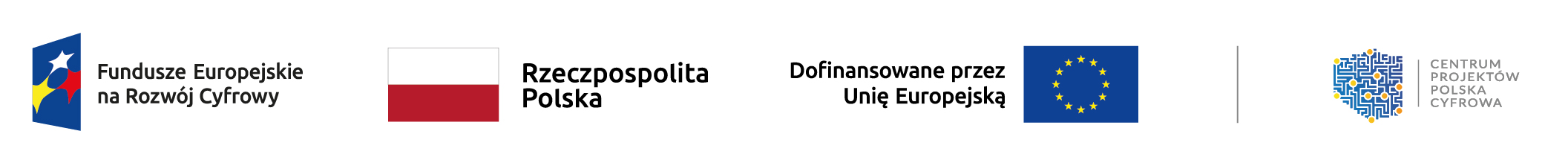 Obowiązki Beneficjenta
Beneficjent zobowiązany jest do:
realizacji Projektu zgodnie z zapisami Porozumienia (PoD)/ Umowy o dofinansowanie (UoD)
pokrycia w pełnym zakresie wszelkich wydatków niekwalifikowalnych 
zapewnienia finansowania Projektu  
realizacji Projektu zgodnie i w oparciu o Wniosek o dofinansowanie (WoD) oraz Harmonogram rzeczowo-finansowy realizacji Projektu  
monitorowania i osiągnięcia wartości docelowych wskaźników produktu i rezultatu Projektu
Obowiązki Beneficjenta
przestrzegania okresu realizacji Projektu i okresu kwalifikowalności  wydatków
terminowej realizacji Projektu w oparciu o kamienie milowe określone we WoD  
stosowania dokumentów, o których mowa w § 5 PoD/UoD i na zasadach tam opisanych
rozliczenia całości dofinansowania na zasadach opisanych w  PoD/UoD
poddania się kontroli na zasadach opisanych w PoD/UoD
przetwarzania danych osobowych zgodnie z RODO i treścią PoD/UoD
Obowiązki Beneficjenta
zachowania trwałości Projektu
realizacji Projektu zgodnie z obowiązującymi przepisami prawa krajowego i Unii Europejskiej, w szczególności politykami unijnymi, w tym z zasadami horyzontalnymi z art. 9 Rozporządzenia ogólnego, Kartą Praw Podstawowych Unii Europejskiej i Konwencją o prawach osób niepełnosprawnych 
przeciwdziałania wystąpieniu nieprawidłowości, w tym nadużyć finansowych
niezwłocznego i pisemnego poinformowania Instytucji Pośredniczącej (IP) o problemach w realizacji Projektu, w szczególności o zamiarze zaprzestania jego realizacji.
Stosowanie wytycznych i innych dokumentów
Beneficjent ma obowiązek zapoznania się z treścią oraz stosowania:
Wytycznych dotyczących kwalifikowalności 2021-2027
Katalogu wydatków kwalifikowalnych II priorytetu programu Fundusze Europejskie na Rozwój Cyfrowy 2021-2027, dostępnym na stronie: https://www.rozwojcyfrowy.gov.pl/strony/dowiedz-sie-wiecej-o-programie/prawoi-dokumenty/katalog-wydatkow-kwalifikowalnych-ii-priorytetu-programu-ferc2021-2027/
Wytycznych dotyczących realizacji zasad równościowych w ramach funduszy unijnych na lata 2021-2027
Wytycznych dotyczących zagadnień związanych z przygotowaniem projektów inwestycyjnych, w tym hybrydowych na lata 2021-2027
5
Stosowanie wytycznych i innych dokumentów
Podręcznika wnioskodawcy i beneficjenta Funduszy Europejskich na lata 2021 – 2027 w zakresie informacji i promocji
Podręcznika dla Beneficjenta - Zgodność przedsięwzięć finansowanych ze środków Unii Europejskiej, w tym realizowanych w ramach Krajowego Planu Odbudowy i Zwiększania Odporności, z zasadą „nie czyń znaczącej szkody”
Stawek procentowych korekt finansowych i pomniejszeń dla poszczególnych kategorii nieprawidłowości indywidualnych stosowanych w zamówieniach, stanowiących załącznik do Wytycznych dotyczących sposobu korygowania nieprawidłowych wydatków na lata 2021-2027.
Stosowanie wytycznych i innych dokumentów
W przypadku zmiany wytycznych i dokumentów Beneficjent/ Partnerzy/ Podmioty upoważnione do ponoszenia wydatków mają obowiązek stosowania się do ich aktualnej wersji, z zastrzeżeniem przepisów przejściowych. 
W przypadku, gdy ogłoszona w trakcie realizacji Projektu (po zawarciu PoD/Uod) wersja Wytycznych dotyczących kwalifikowalności/ Katalogu wprowadza rozwiązania korzystniejsze dla Beneficjenta, dopuszcza się możliwość ich zastosowania w odniesieniu do wydatków poniesionych przed wejściem w życie nowego brzmienia wyżej wymienionych dokumentów.
7
Zasada odpowiedzialności
Beneficjent zobowiązany jest do:
- realizacji Projektu w pełnym zakresie, w okresie wskazanym w PoD/UoD, z należytą starannością, ponosząc wydatki celowo, rzetelnie, racjonalnie i oszczędnie z zachowaniem zasady uzyskiwania najlepszych efektów z danych nakładów, zasady optymalnego doboru metod i środków służących osiągnięciu założonych celów, zgodnie z obowiązującymi przepisami prawa i zasadami obowiązującymi w ramach Programu oraz w sposób, który zapewni prawidłową i terminową realizację Projektu oraz osiągnięcie celów (produktów i rezultatów) zakładanych we WoD.
8
Zasada odpowiedzialności
Beneficjent ponosi odpowiedzialność wobec osób trzecich za szkody powstałe w związku z realizacją Projektu.
Beneficjent ponosi pełną odpowiedzialność wobec IP za działania osób trzecich zaangażowanych w realizację Projektu na podstawie Umowy Wykonawczej i ewentualnych umów zawieranych pomiędzy wykonawcą Umowy Wykonawczej, a jego podwykonawcami.
9
Zasada odpowiedzialności
Beneficjent ponosi pełną odpowiedzialność wobec IP za działania Partnera Projektu lub Podmiotu upoważnionego do ponoszenia wydatków.  
Beneficjent zobowiązany jest do: 
upoważnienia Podmiotów wskazanych w Załączniku nr 8 do PoD/UoD do ponoszenia wydatków w ramach Projektu oraz,
zobowiązania tych Podmiotów do wypełniania przypisanych im obowiązków wynikających z PoD/UoD.
10
Zasada odpowiedzialności
Beneficjent ponosi odpowiedzialność za utrzymanie celów Projektu oraz terminową realizację zadań przez wszystkich członków porozumienia lub umowy o partnerstwie, w tym za terminowe, zgodnie z Harmonogramem rzeczowo-finansowym, rozliczanie Projektu. 
W przypadku realizacji Projektu przez utworzone w tym celu partnerstwo, podmiotem uprawnionym do kontaktu z IP jest wyłącznie Beneficjent.
Wszelkie wynikające z PoD/UoD uprawnienia i zobowiązania Beneficjenta stosuje się odpowiednio do Partnerów, którzy w stosunku do IP wykonują je za pośrednictwem Beneficjenta.
11
Zasady wypłaty dofinansowania – dotyczy NPJB
Dofinansowanie może zostać przekazane Beneficjentowi przez IP w formie:
zaliczki; 
refundacji niebędącej płatnością końcową; 
refundacji przekazywanej jako płatność końcowa. 
Dofinansowanie jest przekazywane w transzach - każdorazowo na podstawie zatwierdzonego wniosku o płatność, na wskazane w UoD wyodrębnione rachunki bankowe.
Beneficjent zobowiązuje się niezwłocznie poinformować IP o zmianie rachunku bankowego.
12
Zasady wypłaty dofinansowania – dotyczy NPJB
Łączna wartość dofinansowania przekazanego Beneficjentowi w formie zaliczki nie może przekroczyć 90% wartości udzielonego dofinansowania w ramach Projektu. Pozostała kwota dofinansowania będzie przekazana Beneficjentowi po akceptacji przez IP wniosku o płatność końcową.
Rozliczenie dofinansowania przekazanego w formie zaliczki polega na wykazaniu przez Beneficjenta wydatków kwalifikowalnych we wnioskach o płatność rozliczających tą zaliczkę i złożonych do IP lub na zwrocie tej zaliczki.
13
Zasady wypłaty dofinansowania – dotyczy NPJB
Beneficjenta ma 8 miesięcy na rozliczenie otrzymanej transzy zaliczki. Liczone jest to od dnia otrzymania transzy zaliczki na podany rachunek bankowy. 
W przypadku niezłożenia wniosku o płatność rozliczającego zaliczkę lub niedokonania zwrotu niewykorzystanej części zaliczki w terminie 14 dni od dnia upływu terminu przypadającego na zwrot od środków pozostałych do rozliczenia IP nalicza odsetki w wysokości określonej jak dla zaległości podatkowych. Odsetki liczone są od dnia przekazania Beneficjentowi środków do dnia: złożenia wniosku o płatność rozliczającego zaliczkę lub zwrócenia niewykorzystanej części zaliczki.
14
Zwrot środków – dotyczy NPJB
Jeżeli w wyniku weryfikacji złożonych wniosków o płatność lub w wyniku czynności kontrolnych przeprowadzonych przez uprawnione organy zostanie stwierdzona nieprawidłowość IP wzywa Beneficjenta do: 
zwrotu całości lub części takiego dofinansowania wraz z odsetkami w wysokości określonej jak dla zaległości podatkowych, liczonymi od dnia przekazania dofinansowania do dnia jego zwrotu lub; 
do wyrażenia zgody przez Beneficjenta na pomniejszenie wypłaty kolejnej należnej mu transzy dofinansowania; 
Termin na zwrot/ wyrażenie zgody to 14 dni od dnia doręczenia Beneficjentowi wezwania.
15
Zwrot środków – dotyczy NPJB
Na rachunki bankowe wskazane w UoD Beneficjent zwraca: niewykorzystane zaliczki, nieprawidłowo wydatkowane dofinansowanie, odsetki bankowe narosłe od środków przekazanych w formie zaliczek, oraz odsetki naliczone w związku z nieterminowym rozliczeniem.
Beneficjent dokonuje opisu przelewu zwracanych środków zgodnie z zaleceniami IP.
W przypadku braku zwrotu środków w terminie 14 dni od dnia upływu terminu zwrotu określonego w ostatecznej decyzji administracyjnej Beneficjent zostaje wykluczony z możliwości otrzymania środków zgodnie z ustawą o finansach publicznych.
16
Rozliczanie Projektu
IP nie przekazuje Beneficjentowi będącemu PJB dofinansowania. Finansuje on całość ponoszonych wydatków ze środków budżetowych dysponenta właściwej części budżetowej.
Beneficjent składa wniosek o płatność oraz dokumenty niezbędne do rozliczenia Projektu za pośrednictwem CST2021.
Wniosek o płatność składany jest nie rzadziej niż co trzy miesiące. 
Pierwszy wniosek o płatność składany jest w terminie do trzech miesięcy od dnia zawarcia PoD/UoD. Każdy kolejny wniosek składany jest w terminie do trzech miesięcy od dnia złożenia poprzedniego wniosku o płatność.
17
Rozliczanie Projektu
Każdy wydatek kwalifikowalny poniesiony od dnia zawarcia PoD/UoD powinien zostać ujęty we wniosku o płatność w terminie do 3 miesięcy licząc od ostatniego dnia miesiąca, w którym został poniesiony – dotyczy jednostek sektora finansów publicznych.
18
Rozliczanie Projektu
Warunkiem rozliczenia poniesionych wydatków jest: 
złożenie przez Beneficjenta poprawnego, kompletnego i spełniającego wymogi formalne, merytoryczne i rachunkowe wniosku o płatność wraz z wymaganymi załącznikami; 
dokonanie przez IP weryfikacji formalnej, merytorycznej i rachunkowej wniosku o płatność, w tym zaakceptowanie części sprawozdawczej z realizacji Projektu oraz uznania wydatków za kwalifikowalne.
19
Rozliczanie Projektu
W przypadku, gdy wniosek o płatność zawiera braki lub błędy IP wzywa Beneficjentado złożenia:
 poprawionego lub uzupełnionego wniosku o płatność;
dodatkowych wyjaśnień w tym zakresie; 
 Beneficjent ma 7 dni od dnia doręczenia wezwania na poprawę/ uzupełnienia/ wyjaśnienia.
20
Rozliczanie Projektu
Niezłożenie żądanych wyjaśnień, niepoprawienie lub nieuzupełnienie wniosku o płatność, nieusunięcie braków lub błędów zgodnie z wymogami i w wyznaczonym terminie może powodować: 
wstrzymanie procedury weryfikacji i zatwierdzenia wniosku do momentu wypełnienia tych obowiązków - wniosek do tego czasu pozostaje nierozliczony, przy czym po otrzymaniu dodatkowych wyjaśnień, poprawionego lub uzupełnionego wniosku, bądź usunięciu braków lub błędów, wniosek o płatność podlega ponownej weryfikacji lub; 
 wyłączenie z uznania za kwalifikowalne wydatków, które nie zostały skorygowane zgodnie z zaleceniami przy jednoczesnym niewstrzymywaniu procedury weryfikacji i zatwierdzenia wniosku, lub rozwiązanie PoD/UoD.
21
Rozliczanie Projektu
Beneficjent zobowiązany jest do przekazania IP lub podmiotom przez nią upoważnionym:
 informacji i wyjaśnień na temat realizacji Projektu
 dokumentów lub ich poświadczonych kopii, włączając w to wszystkie faktury i wyciągi bankowe dotyczące wszystkich wydatków związanych z realizacją Projektu
Termin na przekazanie to 7 dni od dnia otrzymania wezwania.
22
Rozliczanie Projektu
Beneficjent składa ostatni wniosek o płatność (końcowy) w terminie do 14 dni od dnia zakończenia okresu kwalifikowalności wydatków określonego w PoD/UoD.
Wniosek o płatność końcową zostanie zatwierdzony po: 
uznaniu przez IP faktycznego i prawidłowego poniesienia wydatków oraz ich kwalifikowalności; 
przeprowadzeniu przez IP kontroli na zakończenie realizacji Projektu.
23
Rozliczanie Projektu
Brak poniesionych wydatków nie zwalnia Beneficjenta z obowiązku złożenia wniosku o płatność z wypełnioną częścią sprawozdawczą.
Beneficjent ma obowiązek aktualizacji Harmonogramu rzeczowo-finansowego realizacji Projektu oraz Harmonogramu płatności co najmniej jeden raz na trzy miesiące, licząc od dnia zawarcia PoD/UoD.
24
Wydatki niekwalifikowalne w toku weryfikacji wniosków o płatność
Jeżeli w toku weryfikacji wniosku o płatność (przed zatwierdzeniem) okaże się, że wydatki objęte takim wnioskiem są poniesione nieprawidłowo, czyli: 
niezgodnie z przeznaczeniem
z naruszeniem procedur, postanowień PoD/UoD, wytycznych i innych dokumentów programowych dotyczących FERC
pobrane nienależnie lub w nadmiernej wysokości
25
Wydatki niekwalifikowalne w toku weryfikacji wniosków o płatność
IP dokonuje pomniejszenia wartości wydatków ujętych we wniosku o płatność o całkowitą kwotę wydatków uznanych za poniesione nieprawidłowo. Beneficjent jest informowany o dokonanym pomniejszeniu przez IP. 
W terminie 14 dni od dnia otrzymania informacji o pomniejszeniu Beneficjent ma prawo do wniesienia zastrzeżenia do ustaleń IP.
26
Nieprawidłowości
W przypadku stwierdzenia nieprawidłowości dotyczącej zatwierdzonych wniosków o płatność, wartość Projektu ulega pomniejszeniu o kwotę nieprawidłowości.
Pomniejszeniu ulega także wartość dofinansowania, w części, w jakiej nieprawidłowość została sfinansowana ze środków dofinansowania.  
Beneficjent zobowiązany jest do usuwania nieprawidłowości powstałych w wyniku realizowanego Projektu oraz niezwłocznego zgłaszania do IP informacji o stwierdzonych nieprawidłowościach, w tym nadużyciach finansowych.
27
Centralny system teleinformatyczny - CST2021
Beneficjent zobowiązany jest do wykorzystywania CST2021 w procesie rozliczania Projektu oraz komunikowania się z IP, tj. przesyłanie: 
wniosków o płatność; 
dokumentów potwierdzających kwalifikowalność wydatków poniesionychi wykazywanych we wnioskach o płatność; 
harmonogramu płatności; 
innych dokumentów związanych z realizacją Projektu, w tym niezbędnych do przeprowadzenia kontroli Projektu oraz wymiany dokumentacji pokontrolnej.
28
Obowiązki w zakresie przechowywania i udostępniania dokumentów
Dokumentacja związana z realizacją Projektu przechowywana jest przez okres 5 lat od dnia 31 grudnia roku, w którym został zatwierdzony wniosek o płatność końcową.
Dokumentacja przechowywana jest w sposób zapewniający dostępność, poufność i bezpieczeństwo. 
Beneficjent zobowiązany jest do poinformowania IP o miejscu archiwizacji dokumentacji w terminie 7 dni od dnia podpisania PoD/UoD, o ile dokumentacja jest przechowywana poza jego siedzibą.
Powyższe postanowienia stosuje się odpowiednio do Partnerów i Podmiotów upoważnionych do ponoszenia wydatków.
29
Trwałość Projektu
Okres trwałości Projektu wynosi 5 lat od daty płatności końcowej na rzecz Beneficjenta.
W okresie trwałości Beneficjent niezwłocznie informuje IP o każdym wystąpieniu okoliczności mogących powodować naruszenie trwałości, czyli o: 
zmianie własności elementu infrastruktury, która daje przedsiębiorstwu lub podmiotowi publicznemu nienależną korzyść; 
istotnej zmianie wpływającej na charakter Projektu, jego cele lub warunki wdrażania i mogącej doprowadzić do naruszenia pierwotnych jego celów.
W przypadku naruszenia zasady trwałości IP ustala i nakłada względem Beneficjenta proporcjonalną korektę finansową.
30
Wskaźniki
Wskaźniki rezultatu bezpośredniego Beneficjent jest zobowiązany osiągnąć w terminie 12 miesięcy od daty zakończenia rzeczowej realizacji Projektu.
IP ma prawo do nałożenia proporcjonalnej korekty finansowej z tytułu niezrealizowania wskaźników produktu i rezultatu bezpośredniego.
Beneficjent ma obowiązek pomiaru wartości wskaźników osiągniętych w wyniku realizacji Projektu. 
W okresie realizacji i trwałości IP może żądać od Beneficjent informuje o osiągniętych wskaźnikach. 
Beneficjent niezwłocznie informuje  IP o wszelkich zagrożeniach oraz nieprawidłowościach, które mogą skutkować nie utrzymaniem osiągniętych wskaźników w wyniku realizacji Projektu.
31
Kontrola
Kontrola może zostać przeprowadzona w siedzibie Beneficjenta/ Partnera/ Podmiotu upoważnionego do ponoszenia wydatków, jak również w każdym miejscu związanym z realizacją Projektu w okresie realizacji projektu jego trwałości oraz w okresie przechowywania dokumentacji . 
Beneficjent niezwłocznie informuje IP o każdej kontroli prowadzonej w Projekcie przez inne uprawnione podmioty, której zakres obejmuje realizowany Projekt. Beneficjent ma obowiązek przekazać do IP za pośrednictwem CST2021 skan wyników kontroli w terminie 7 dni od dnia ich otrzymania oraz informację/dokumentację potwierdzającą wykonanie zaleceń pokontrolnych, jeśli zostaną takie wydane.
32
Udzielanie zamówień w ramach Projektu
Beneficjent/Partner/Podmiot upoważniony do ponoszenia wydatków jest zobowiązany przestrzegać unijnych i krajowych przepisów oraz postanowień dokumentów wskazanych w § 5 PoD/UoD, które regulują kwestie udzielania zamówień.
Zamówienia w ramach Projektu udzielane są zgodnie z ustawą Pzp albo zgodnie z zasadami określonymi w Wytycznych dotyczących kwalifikowalności.
Beneficjent/Partner/Podmiot upoważniony do ponoszenia wydatków po zawarciu umowy w sprawie zamówienia niezwłocznie przesyła, poprzez system CST2021, dokumentację dotyczącą przeprowadzonego postępowania, umowę w sprawie zamówienia wraz z załącznikami, a także podpisane aneksy do umów.
33
Plan działań antykorupcyjnych
Beneficjent zobowiązany jest do podjęcia wszelkich działań w celu zapobieżenia powstaniu konfliktu interesów, o którym mowa w art. 61 Rozporządzenia Parlamentu Europejskiego i Rady (UE, Euratom) 2018/1046 z dnia 18 lipca 2018 r. w sprawie zasad finansowych mających zastosowanie do budżetu ogólnego Unii, zmieniające rozporządzenia (UE) nr 1296/2013, (UE) nr 1301/2013, (UE) nr 1303/2013, (UE) nr 1304/2013, (UE) nr 1309/2013, (UE) nr 1316/2013, (UE) nr 223/2014 i (UE) nr 283/2014 oraz decyzję nr 541/2014/UE, a także uchylające rozporządzenie (UE, Euratom) nr 966/2012 (Dz.U.UE.L.2018.193.1 z dnia 30.07.2018 r.), powstałego w związku z realizacją Projektu, w szczególności dotyczącego prowadzonych przez Beneficjenta/Partnera/Podmiot upoważniony do ponoszenia wydatków postępowań o udzielenie zamówienia.
34
Obowiązki informacyjne i promocyjne
Beneficjent jest zobowiązany do wypełniania obowiązków informacyjnych i promocyjnych,  w tym informowania społeczeństwa o dofinansowaniu Projektu przez Unię Europejską.
Obowiązki, zakres wydatków oraz warunki kwalifikowalności wydatków w ramach informacji i promocji wynikają z: 
PoD/UoD,
Wytycznych w zakresie kwalifikowania wydatków,
Katalogu wydatków kwalifikowanych,
Podręcznika wnioskodawcy i beneficjenta programów polityki spójności 2021-2027 w zakresie informacji i promocji.
35
Obowiązki informacyjne i promocyjne
W przypadku niewłaściwej realizacji obowiązków lub niewywiązania się przez Beneficjenta z obowiązków, IP wzywa Beneficjenta do podjęcia działań naprawczych. 
W przypadku niewykonania działań naprawczych IP może pomniejszyć kwotę dofinansowania o wartość nie większą niż 3% tego dofinansowania, zgodnie z Wykazem pomniejszenia wartości dofinansowania Projektu w zakresie obowiązków komunikacyjnych, który stanowi Załącznik nr 7 do PoD/UoD - Taryfikator korekt z tytułu niedochowania obowiązków informacyjnych i promocyjnych.
36
Zmiany w projekcie – bez Aneksu
Bez konieczności akceptacji IP Beneficjent może dokonać: 
przesunięć środków pomiędzy poszczególnymi kategoriami wydatków, wynikających z dostosowania budżetu Projektu do wartości udzielonych zamówień, o ile zamówienia zostały udzielone zgodnie z Wytycznymi w zakresie kwalifikowalności;
przesunięć środków do 20% wartości środków w odniesieniu do kategorii, z której są przesuwane środki, w stosunku do: 
pierwotnego WoD, 
zaktualizowanego WoD zatwierdzonego aneksem (jeśli dotyczy), 
o ile przesunięcia te są spowodowane przyczynami innymi niż określone w pkt 1 oraz o ile są niezbędne do prawidłowej realizacji Projektu;
37
Zmiany w projekcie – bez Aneksu
zmian w porozumieniu/umowie o partnerstwie, o ile zmiany te: nie dotyczą podziału zadań i odpowiedzialności pomiędzy stronami, nie dotyczą zmiany Partnerów Projektu, nie zagrażają prawidłowej realizacji Projektu;
w ramach istniejącego budżetu na wynagrodzenia: 
zmiany ról projektowych, tj. dodanie lub usunięcie, 
zmiany wysokości wynagrodzenia w ramach danej roli projektowej, tj. zwiększenie lub zmniejszenie,
zmiany formy zatrudnienia/zaangażowania do Projektu, m.in. etat, dodatek.
38
Zmiany w projekcie wprowadzane Aneksem
Zmiany wymagające akceptacji IP i wprowadzane Aneksem:
zmiana wartości wydatków kwalifikowanych i dofinansowania Projektu; 
zmiana okresu realizacji lub kwalifikowalności Projektu
zmiany w obrębie wskaźników produktu i rezultatu
zmiana Beneficjenta, Partnera lub Podmiotu upoważnionego do ponoszenia wydatków; 
zmiana terminu realizacji poszczególnych zadań określonych we WoD.
39
Zmiany w projekcie
Zmiany dotyczące okresu realizacji Projektu nie powinny skutkować wydłużeniem okresu jego rzeczowej realizacji po dniu 31.12.2029 r. 
IP po otrzymaniu zgłoszenia planowanej zmiany każdorazowo sprawdza czy istnieje ryzyko, że w przypadku jej wprowadzenia Projekt przestałby spełniać kryteria wyboru projektów, których spełnienie było niezbędne, by Projekt mógł otrzymać dofinansowanie. 
Nie jest dopuszczalna zmiana w Projekcie, w rezultacie której Projekt przestałby spełniać kryteria wyboru projektów.
40
Zmiany w projekcie
Beneficjent informuje IP o wszystkich planowanych zmianach oficjalnym pismem przed ich dokonaniem oraz nie później niż 21 dni przed zakończeniem rzeczowym realizacji Projektu.
IP może zająć stanowisko co do planowanej zmiany poprzez konsultację z podmiotami/ ekspertami zewnętrznymi.
Do czasu uzyskania zgody na zmianę Beneficjent/Partner/Podmioty upoważnione do ponoszenia wydatków ponosi wydatki na własne ryzyko. 
Jeżeli  IP wyrazi zgodę na wnioskowaną zmianę wówczas wydatki mogą zostać uznane za kwalifikowalne i podlegać rozliczeniu w ramach Projektu. Jeżeli wnioskowane zmiany zostaną zakwestionowane wydatki poniesione w ich wyniku zostają uznane za niekwalifikowalne.
41
Zmiany w projekcie
Beneficjent niezwłocznie informuje pisemnie IP o wszelkich okolicznościach mogących powodować naruszenie trwałości Projektu w rozumieniu art. 65 Rozporządzenia nr 2021/1060. 
Każdorazowo IP dokonuje oceny, czy wprowadzona do Projektu modyfikacja nie prowadzi do naruszenia trwałości Projektu.
42
Rozwiązanie PoD/ UoD
Każda ze Stron PoD/UoD może je/ją rozwiązać z zachowaniem miesięcznego okresu wypowiedzenia w wyniku wystąpienia okoliczności niezależnych od Stron, które uniemożliwiają dalsze wykonywanie obowiązków.
IP może wypowiedzieć PoD/UoD z zachowaniem miesięcznego okresu wypowiedzenia m.in. w przypadku, gdy:
Beneficjent nie rozpoczął realizacji Projektu w terminie 6 miesięcy od daty zawarcia PoD/UoD;
Beneficjent w terminie określonym przez IP nie usunął stwierdzonych nieprawidłowości, braków lub błędów w ramach Projektu, czy nie wdrożył rekomendacji zmierzających do zapobieżenia ich wystąpieniu;
43
Rozwiązanie PoD/ UoD
Beneficjent nie przedłożył, pomimo pisemnego wezwania, wypełnionych poprawnie części sprawozdawczych w ramach składanych wniosków o płatność;
Beneficjent nie przedkłada wniosków o płatność zgodnie z PoD/UoD;
Beneficjent nie dokonuje promocji Projektu w sposób określony w PoD/UoD; 
w trakcie realizacji Projektu wystąpią naruszenia PoD/UoD lub inne okoliczności, które czynią niemożliwą lub niecelową dalszą realizację postanowień PoD/UoD;
44
Rozwiązanie PoD/ UoD
Beneficjent nie złożył informacji i wyjaśnień na temat realizacji Projektu; 
zachodzi podejrzenie wystąpienia nadużycia finansowego, korupcji, konfliktu interesów lub innego przestępstwa na szkodę budżetu UE;
Beneficjent nie realizuje działań zgodnych z zasadami horyzontalnymi, do których stosowania zobowiązał się w PoD/UoD lub podjął działania sprzeczne z zasadami, o których mowa w art. 9 Rozporządzenia ogólnego.
45
Rozwiązanie PoD/ UoD
IP może rozwiązać PoD/UoD bez wypowiedzenia, ze skutkiem natychmiastowym m.in. jeśli:
Beneficjent/Partner/ Podmiot upoważniony do ponoszenia wydatków wykorzystał środki w całości lub w części na cel i zakres inny niż określony w Projekcie lub niezgodnie z PoD/UoD , niezgodnie z przepisami prawa; 
Beneficjent zaprzestał realizacji Projektu bądź w sposób rażący nie wywiązuje się ze swoich obowiązków określonych w PoD/UoD , w szczególności z naruszeniem powszechnie obowiązujących przepisów prawa i pomimo wezwania do usunięcia naruszeń w terminie 14 dni od dnia doręczenia wezwania ich nie usuwa;
46
Rozwiązanie PoD/ UoD
Beneficjent odmówił poddania się kontroli lub audytowi IP, Instytucji Zarządzającej FERC, bądź innych uprawnionych podmiotów lub utrudniał ich przeprowadzenie; 
Beneficjent na etapie ubiegania się lub udzielania dofinansowania, realizacji PoD/UoD lub utrzymania trwałości Projektu:
nie ujawnił dokumentów, oświadczeń lub informacji mających znaczenie dla udzielenia dofinansowania lub realizacji PoD/UoD, albo
przedstawił dokumenty, oświadczenia lub informacje poświadczające nieprawdę, nierzetelne, nieprawdziwe, podrobione, przerobione, niepełne lub budzące uzasadnione wątpliwości co do ich prawdziwości i rzetelności lub wystawione przez osoby działające bez stosownego upoważnienia;
47
Rozwiązanie PoD/ UoD
Beneficjent dopuścił się innych nadużyć finansowych w związku z realizacją Projektu;
Beneficjent rozpoczął realizację Projektu przed dniem rozpoczęcia okresu kwalifikowalności wydatków określonym  w PoD/UoD;
Bez zgody IP Beneficjent dokonał istotnej zmiany Projektu - w szczególności zmiany, która może mieć wpływ na spełnianie kryteriów wyboru Projektu lub jego trwałość;
48
Rozwiązanie PoD/ UoD
Beneficjent dopuścił się nieprawidłowości oraz nie usunął ich przyczyn i efektów w terminie wskazanym przez podmiot dokonujący kontroli; 
nie został osiągnięty cel Projektu rozumiany jako zrealizowanie wskaźników produktu określonych w PoD/UoD;
Beneficjent naruszył trwałość Projektu w rozumieniu art. 65 Rozporządzenia ogólnego; 
Beneficjent w terminie określonym przez IP nie usunął stwierdzonych nieprawidłowości, braków lub błędów w ramach Projektu, czy nie wdrożył rekomendacji zmierzających do zapobieżenia ich wystąpieniu.
49
Rozwiązanie PoD/ UoD
Niezależnie od przyczyny rozwiązania PoD/UoD  Beneficjent zobowiązany jest do:
niezwłocznego, nie później niż w ciągu 15 dni od dnia rozwiązania PoD/UoD, złożenia wniosku o płatność końcową wraz z wypełnioną częścią sprawozdawczą z zakończenia realizacji Projektu;
przechowywania, archiwizowania i udostępniania dokumentacji związanej z realizacją Projektu.
50
Rozwiązanie UoD – dotyczy NPJB
W przypadku rozwiązania UoD Beneficjent jest zobowiązany do zwrotu całości otrzymanego dofinansowania wraz z odsetkami w wysokości określonej jak dla zaległości podatkowych. Odsetki naliczane są od dnia przekazania środków dofinansowania do dnia jego zwrotu.
Beneficjent zobowiązany jest do zwrotu odsetek bankowych.Termin na zwrot to 30 dni od dnia rozwiązania UoD, na wskazane rachunki bankowe.
51
Dziękuję za uwagę!